Проект на тему : «Поэзия природы».
Подготовил уч-ся 5 а класса
МБОУ СОШ № 8
Комков Георгий.
Ф.И. Тютчев – певец природы.(1803-1873)
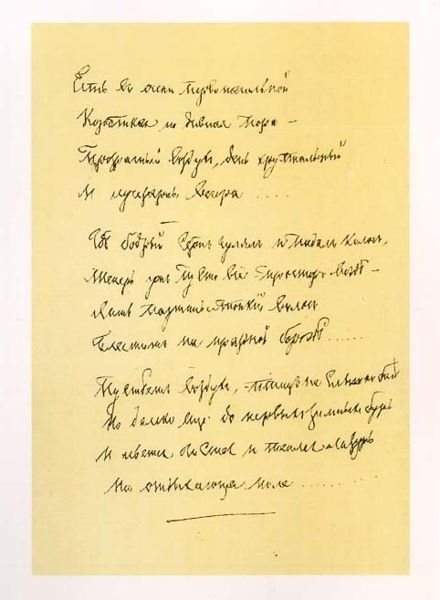 Родители  поэта.
Иван Николаевич
Елена Львовна
Биография поэта.
Выдающийся русский поэт Ф.И. Тютчев родился 23 ноября (5 декабря) 1803 года в селе Овстуг, Орловской губернии (ныне Брянской области). Родители его принадлежали к старинному, но не очень богатому дворянскому роду .
Детские и юношеские годы Ф.Тютчева прошли в Москве. Он получил прекрасное домашнее образование, мальчик уже в 12 лет сочиняет собственные стихи, а в 14 лет  избирается сотрудником Общества любителей русской словесности, в ноябре 1819 года был зачислен на словесное отделение как студент, и окончил его в 1821 году, за два года вместо положенных трёх. 
Тютчев получает в ноябре 1821 года степень кандидата словесных наук, 11 июня 1822 года Тютчев уезжает в Мюнхен. 
В Германии Тютчев пробыл почти 15 лет. 
Летом 1843 года Тютчев окончательно возвращается в Россию, перевезя всю свою семью в Петербург. 
Осенью 1857 года Тютчев избран в члены-корреспонденты петербургской Академии Наук по отделению русского языка и словесности. В апреле 1858 года Тютчев назначен председателем Комитета иностранной цензуры, не раз выступая заступником преследуемых изданий. Эту не очень утомлявшую его должность поэт занимал до самой смерти.
Памятник поэту
Умом Россию не понять,
Аршином общим не измерить:
У ней особенная стать - 
В Россию можно только верить.
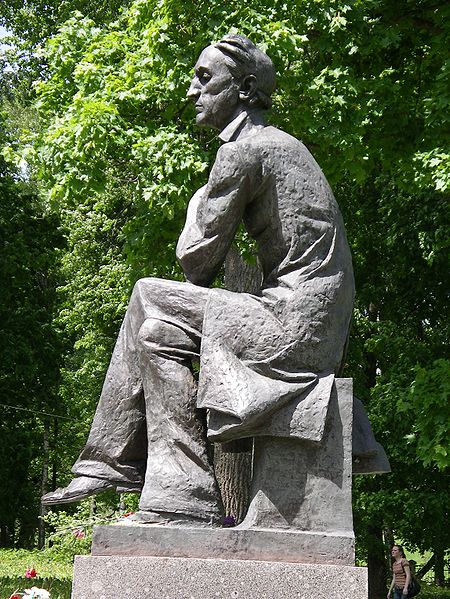 Последние годы жизни Тютчева омрачены тяжелыми утратами. Он несет одну потерю за другой: умирает от чахотки Денисьева (1864), двое их детей - старший сын и дочь Мария (1865), его мать, брат (1870). Жизнь поэта угасает. В январе 1873 года начинается тяжелая болезнь. В мае он, разбитый параличом, перевезен в Царское Село. Там, в Царском Селе, 15 (27) июля 1873 года Тютчев скончался. Похороны поэта состоялись 18 (30) июля на Новодевичьем кладбище в Петербурге. К 200-летию со дня рождения поэта в 2003 году могилы Федора Тютчева и его родственников были отреставрированы. 


 
        И вера в свою страну, открывшую ему великие нравственные истины, не покидала его никогда.
Стихи о зиме.
«Чародейкою Зимою...»

            Чародейкою Зимою 
             Околдован, лес стоит- 
                          И под снежной бахромою, 
                          Неподвижною, немою, 
                         Чудной жизнью он блестит. 

                 И стоит он, околдован,- 
      Не мертвец и не живой- 
      Сном волшебным очарован, 
       Весь опутан, весь окован 
      Легкой цепью пуховой... 

                             Солнце зимнее ли машет 
                     На него свой луч косой- 
                     В нем ничто не затрепещет, 
                     Он весь вспыхнет и заблещет 
                      Ослепительной красой. 
                                                           31 декабря 1852
Стихи о весне.
Люблю грозу в начале мая,
                      Когда весенний, первый гром,
                      Как бы резвяся и играя,
                      Грохочет в небе голубом. 
 
                      Гремят раскаты молодые!
                      Вот дождик брызнул, пыль  летит...
                      Повисли перлы дождевые,
                      И солнце нити золотит... 
 
                 С горы бежит поток проворный,
                 В лесу не молкнет птичий гам,
                  И гам лесной, и шум нагорный —
                  Все вторит весело громам... 
 
                      Ты скажешь: ветреная Геба,
                       Кормя Зевесова орла,
                       Громокипящий кубок с неба,
                       Смеясь, на землю пролила!
Стихи о весне.
Зима недаром злится (1836)



                                   Зима недаром злится,
                                   Прошла ее пора —
                                   Весна в окно стучится
                                   И гонит со двора. 
 
                                                         И все засуетилось,
                                                         Все нудит Зиму вон —
                                                          И жаворонки в небе
                                                           Уж подняли трезвон. 
 
                                     Зима еще хлопочет
                                     И на Весну ворчит:
                                     Та ей в глаза хохочет
                                     И пуще лишь шумит... 
 
                                                         Взбесилась ведьма злая
                                                         И, снегу захватя,
                                                          Пустила, убегая,
                                                           В прекрасное дитя...
 
                                     Весне и горя мало:
                                     Умылася в снегу
                                     И лишь румяней стала
                                     Наперекор врагу.
Стихи о лете.
Летний вечер.
 
Уж солнца раскаленный шар
С главы своей земля скатила,
И мирный вечера пожар
Волна морская поглотила.
Уж звезды светлые взошли,
И тяготеющий над ними 
 
Небесный свод приподняли
Своими влажными главами.
Река воздушная полней
Течет меж небом и землею,
Грудь дышит легче и вольней,
Освобожденная от зною.
И сладкий трепет, как струя,
По жилам пробежал природы,
Как бы горячих ног
Коснулись ключевые воды.
Стихи об осени.
Осенний вечер.
Есть в светлости осенних вечеров 
Умильная, таинственная прелесть!.. 
Зловещий блеск и пестрота дерев, 
Багряных листьев томный, легкий шелест, 
Туманная и тихая лазурь 
Над грустно-сиротеющей землею 
И, как предчувствие сходящих бурь, 
Порывистый, холодный ветр порою, 
Ущерб, изнеможенье - и на всем 
Та кроткая улыбка увяданья, 
Что в существе разумном мы зовем 
Божественной   стыдливостью страданья!
Творческое задание.
Наступила зима .

                  Наступила зима, и настали  холода. 
                  Но очень рада  этому  вся детвора.
                  Можно на лыжах кататься 
                  И снежинками пуляться.

                                   Вот иду я по улице 
                                   И вижу ребят. 
                                   Они снежками кидаются 
                                   Вперед и назад.

               И рад был увидеть я  своих друзей,
               Стало на душе мне сразу теплей.